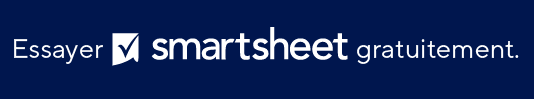 MODÈLE DE PRÉSENTATION DE LA STRATÉGIE DE MARQUE
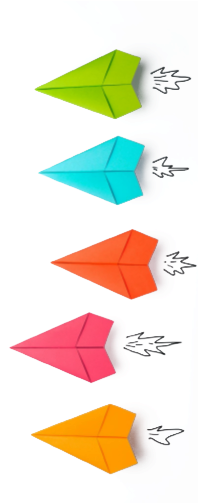 MARQUE 
STRATÉGIE
[ NOM DE LA MARQUE ]
NOM DU RESPONSABLE DE LA MARQUE
RESPONSABLE DE LA MARQUE


00/00/0000
TABLE DES MATIÈRES
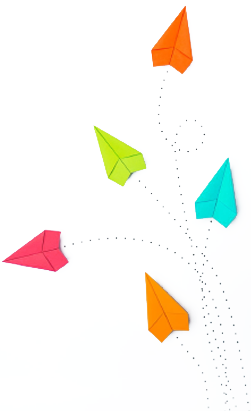 OBJECTIF DE LA MARQUE
VALEURS FONDAMENTALES
VISION DE LA MARQUE
MISSION DE LA MARQUE
PUBLIC CIBLE
PROFILS TYPES D’ACHETEURS
ANALYSE DE LA CONCURRENCE
PROPOSITION DE VALEUR UNIQUE
POSITION DE LA MARQUE
COMMUNICATION DE LA MARQUE
IMAGE DE LA MARQUE
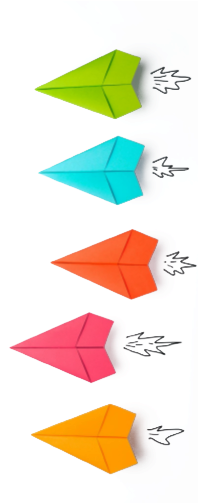 OBJECTIF DE LA MARQUE
Texte
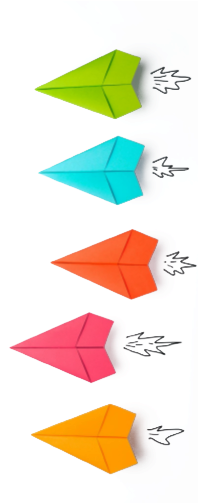 VALEURS FONDAMENTALES
Texte
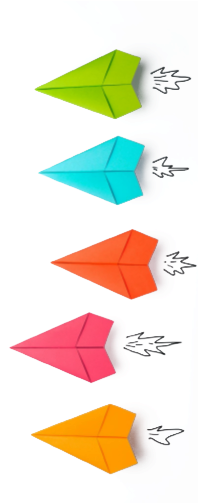 VISION DE LA MARQUE
Texte
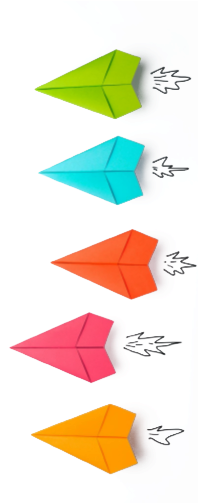 MISSION DE LA MARQUE
Texte
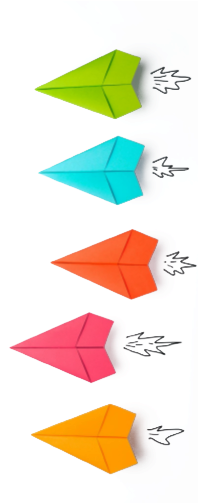 PUBLIC CIBLE
Texte
PROFILS TYPES D’ACHETEURS
ANALYSE DE LA CONCURRENCE
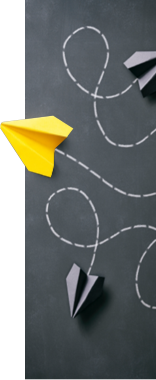 PROPOSITION DE VALEUR UNIQUE
Texte
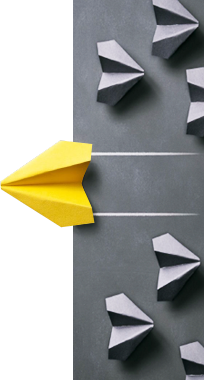 POSITION DE LA MARQUE
Texte
COMMUNICATION DE LA MARQUE
Ton 
+ Ton
Texte
Slogans
Texte
Autres accroches
Texte
IMAGE DE LA MARQUE
Logo
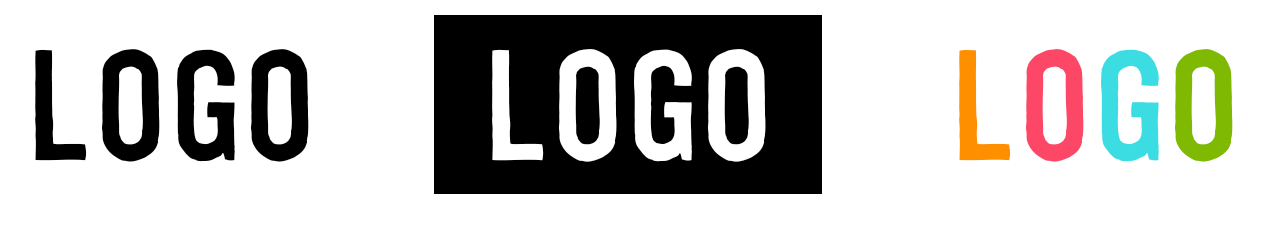 Couleurs
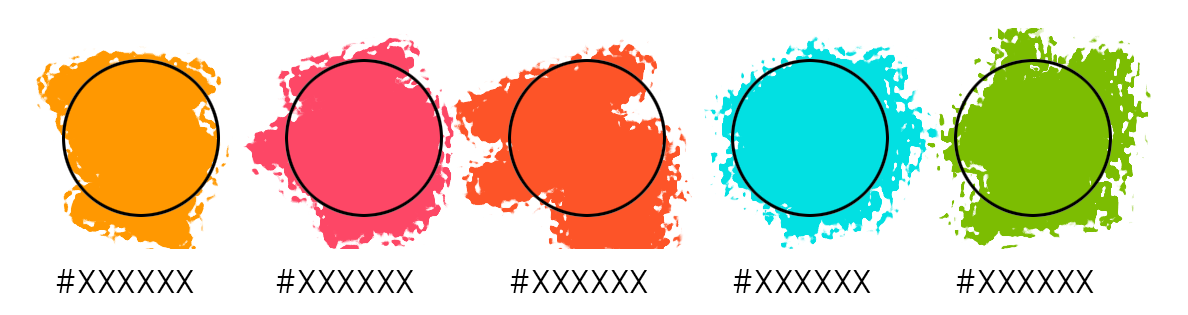 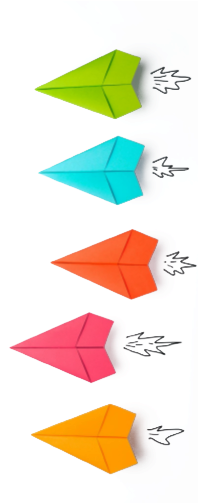 IMAGE DE LA MARQUE
Style visuel
Typographie
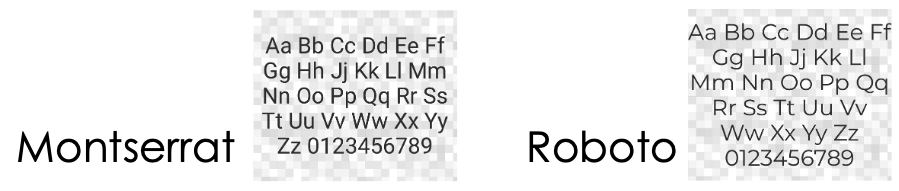